Botswana’s National Animal
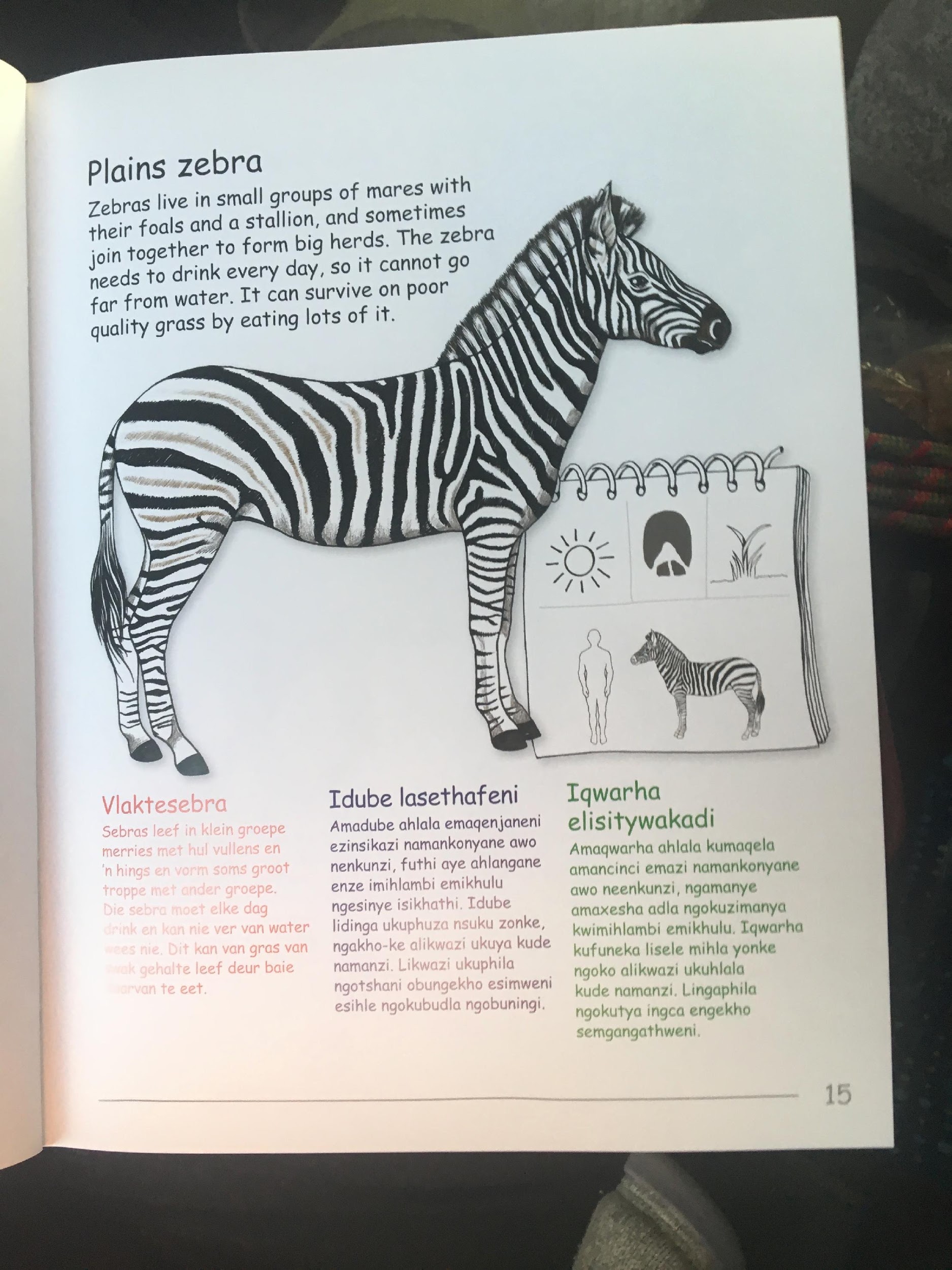 Zebra/ 
pitse ya 
naga
Protected Animals
Giraffe/Thutlwa
Rhino/Tshukudu
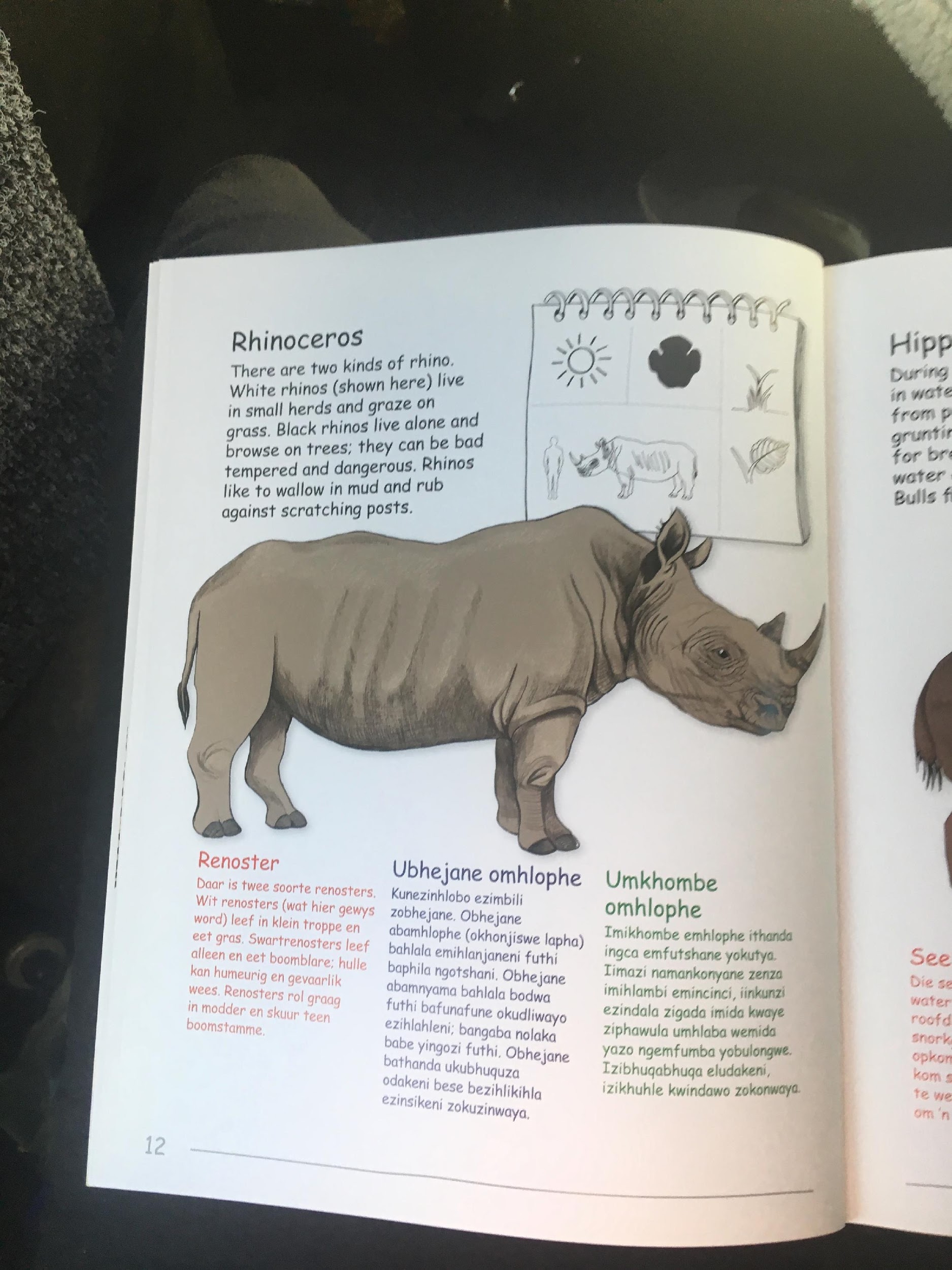 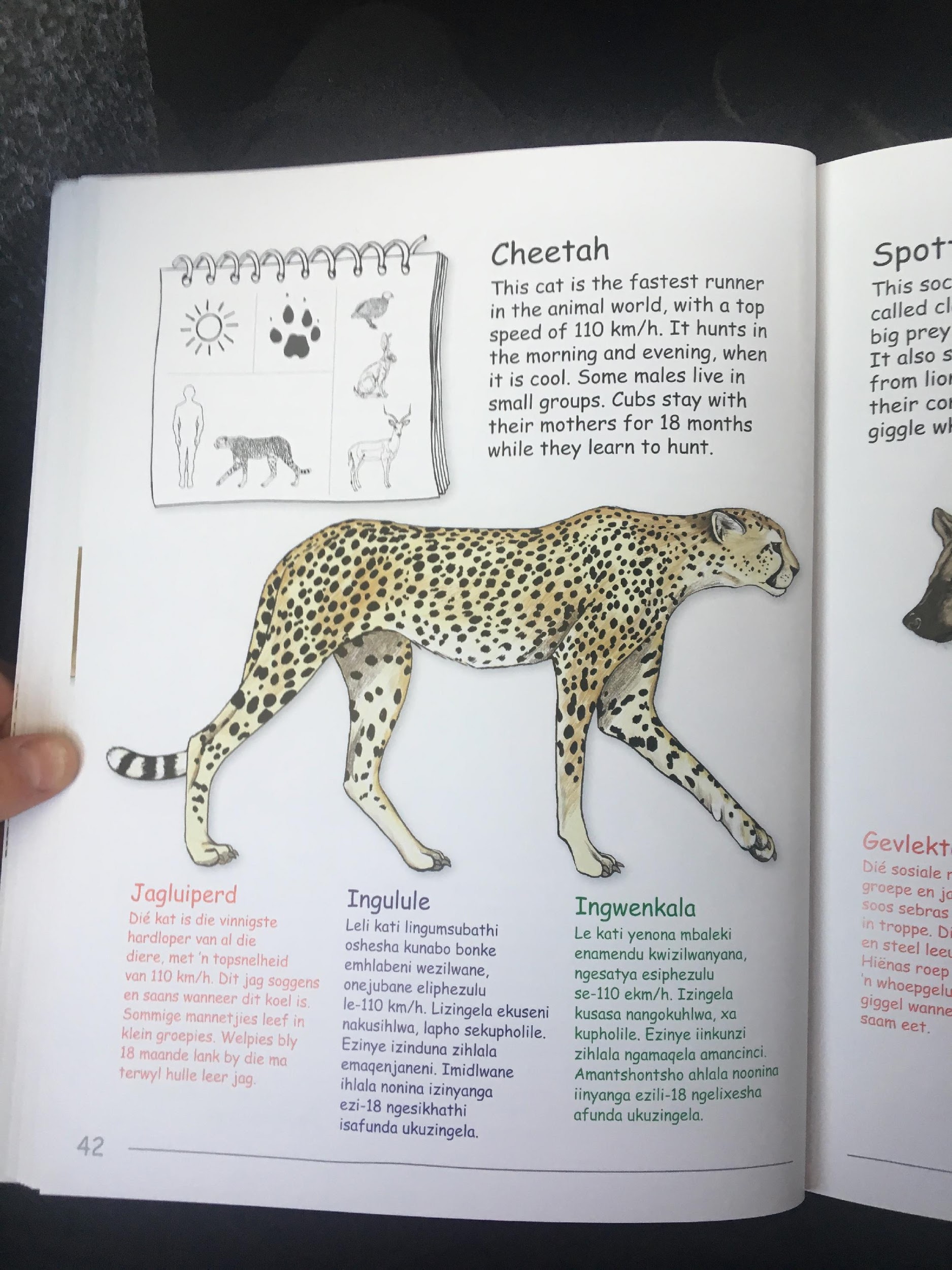 Cheetah/ Letotse
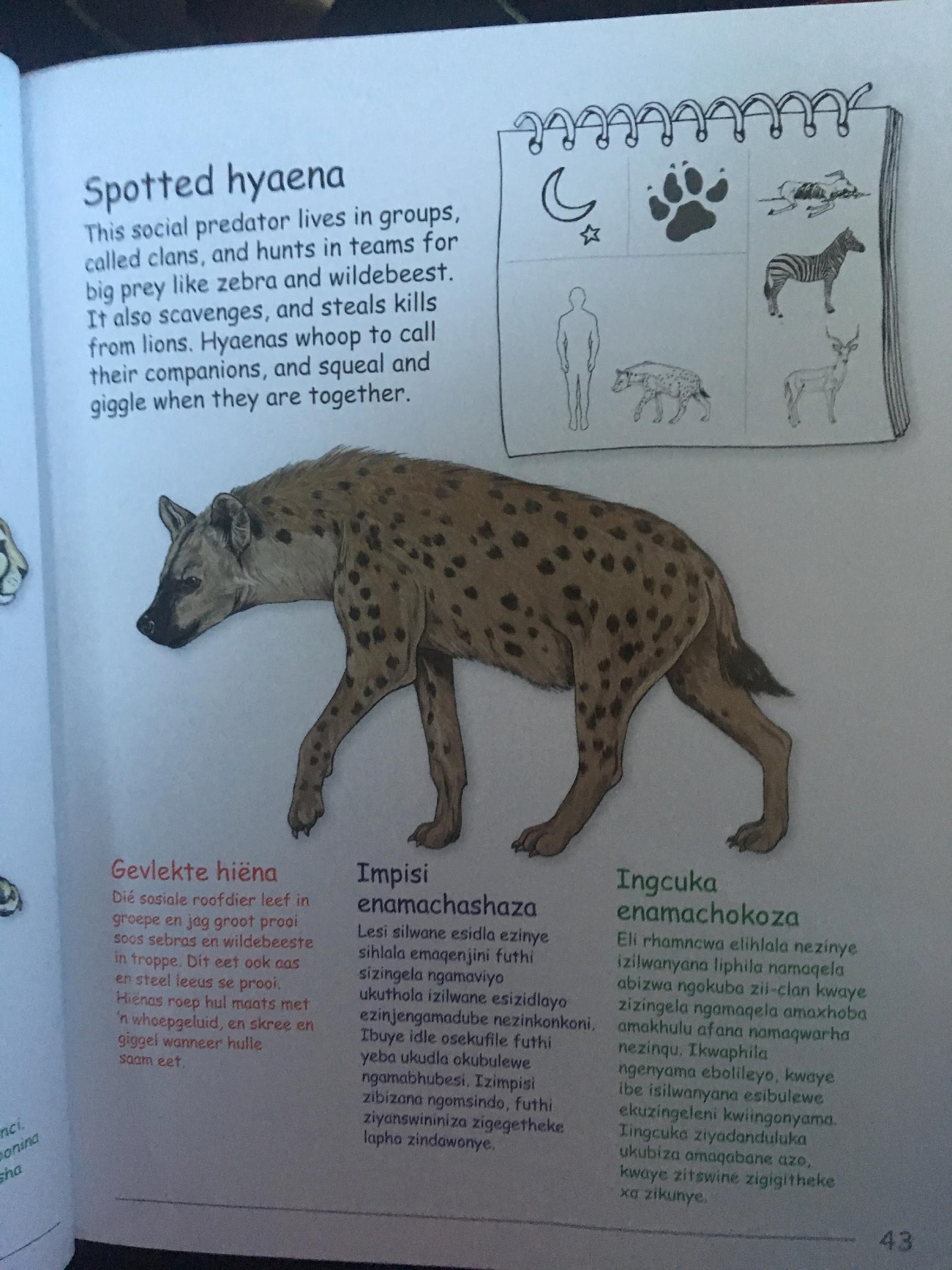 Hyaena/ Phiri
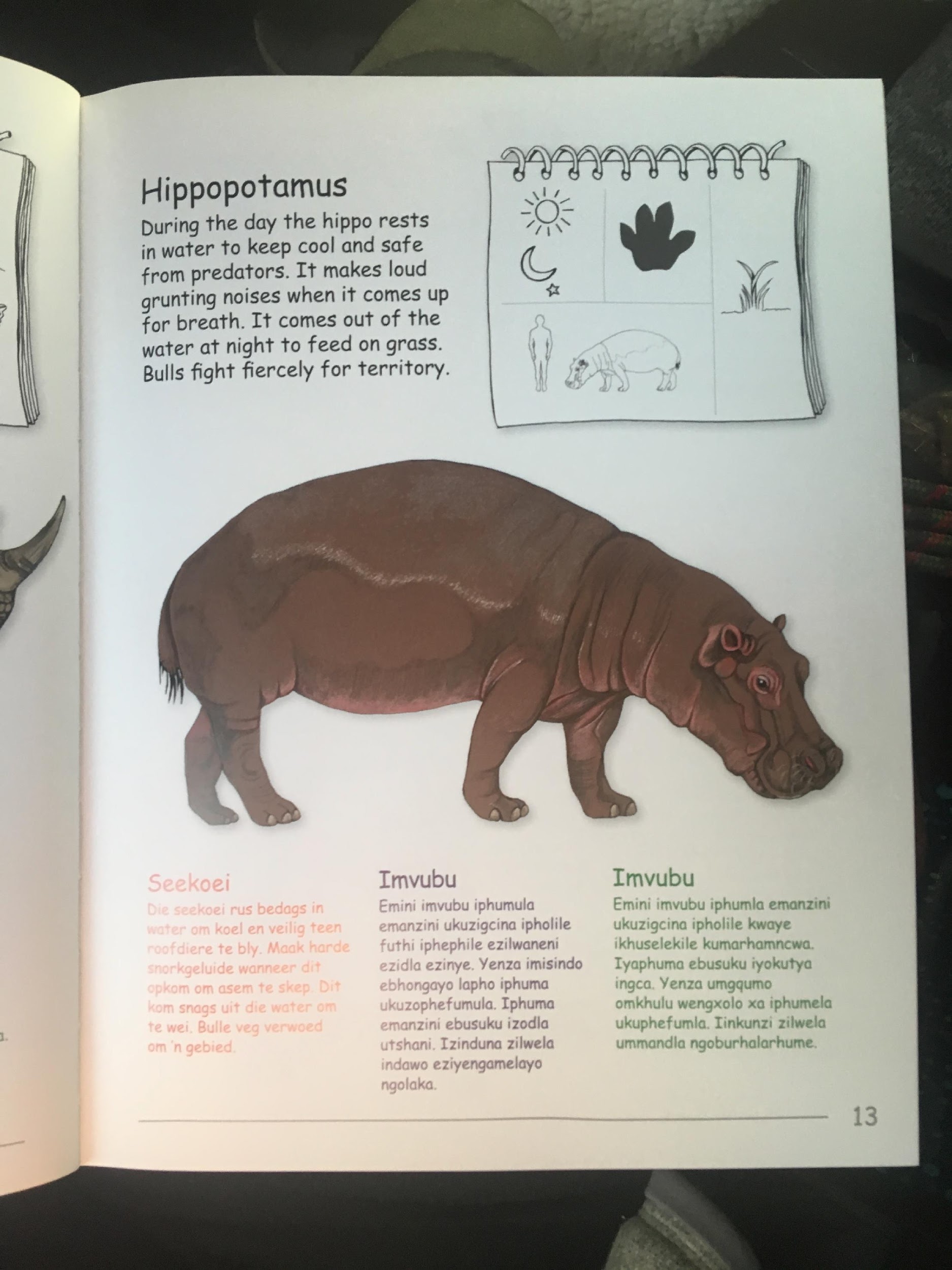 Hippo/ 
kubu
Partially Protected Animals
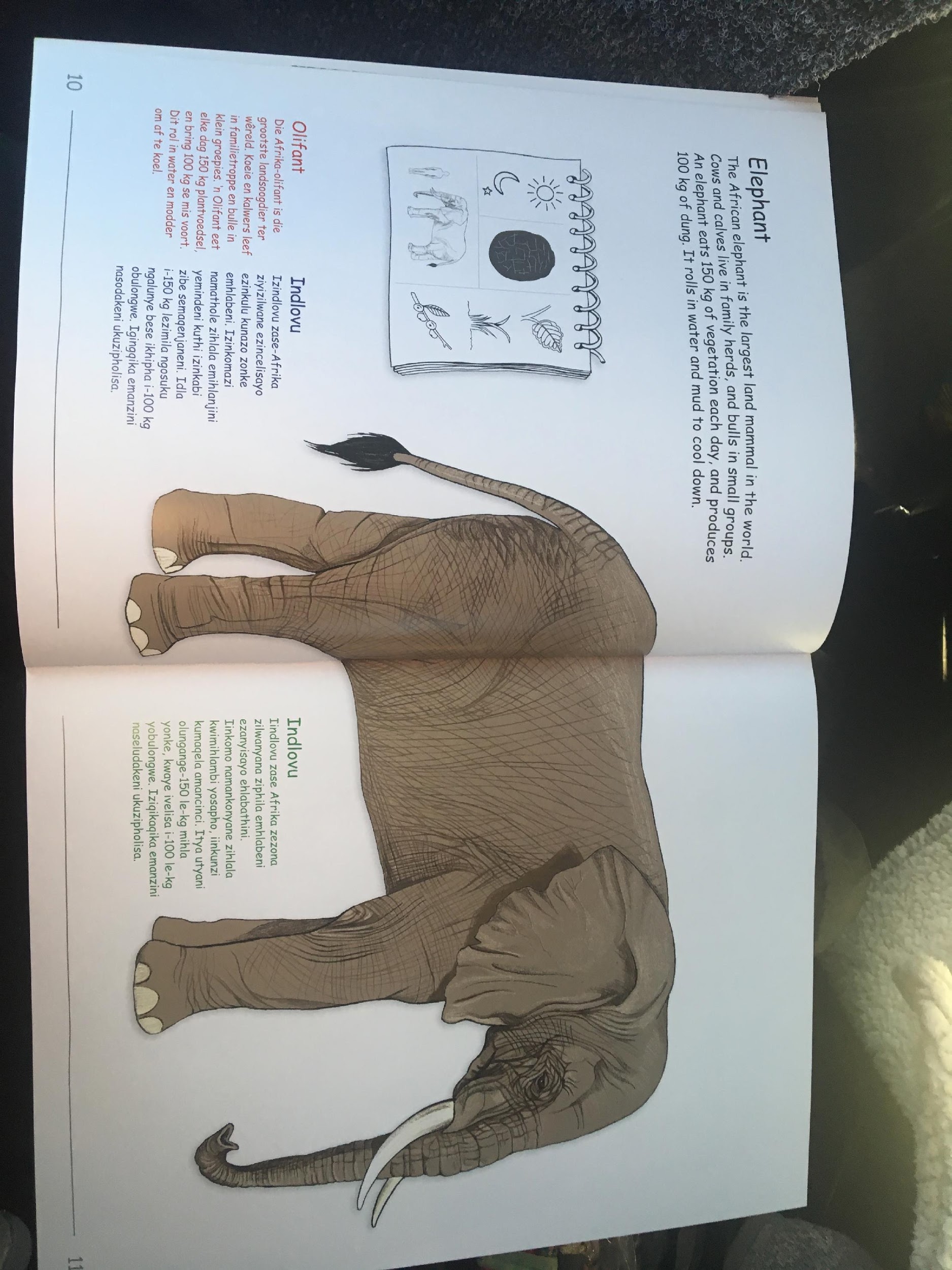 Elephant/Tlou
Lion/Tau
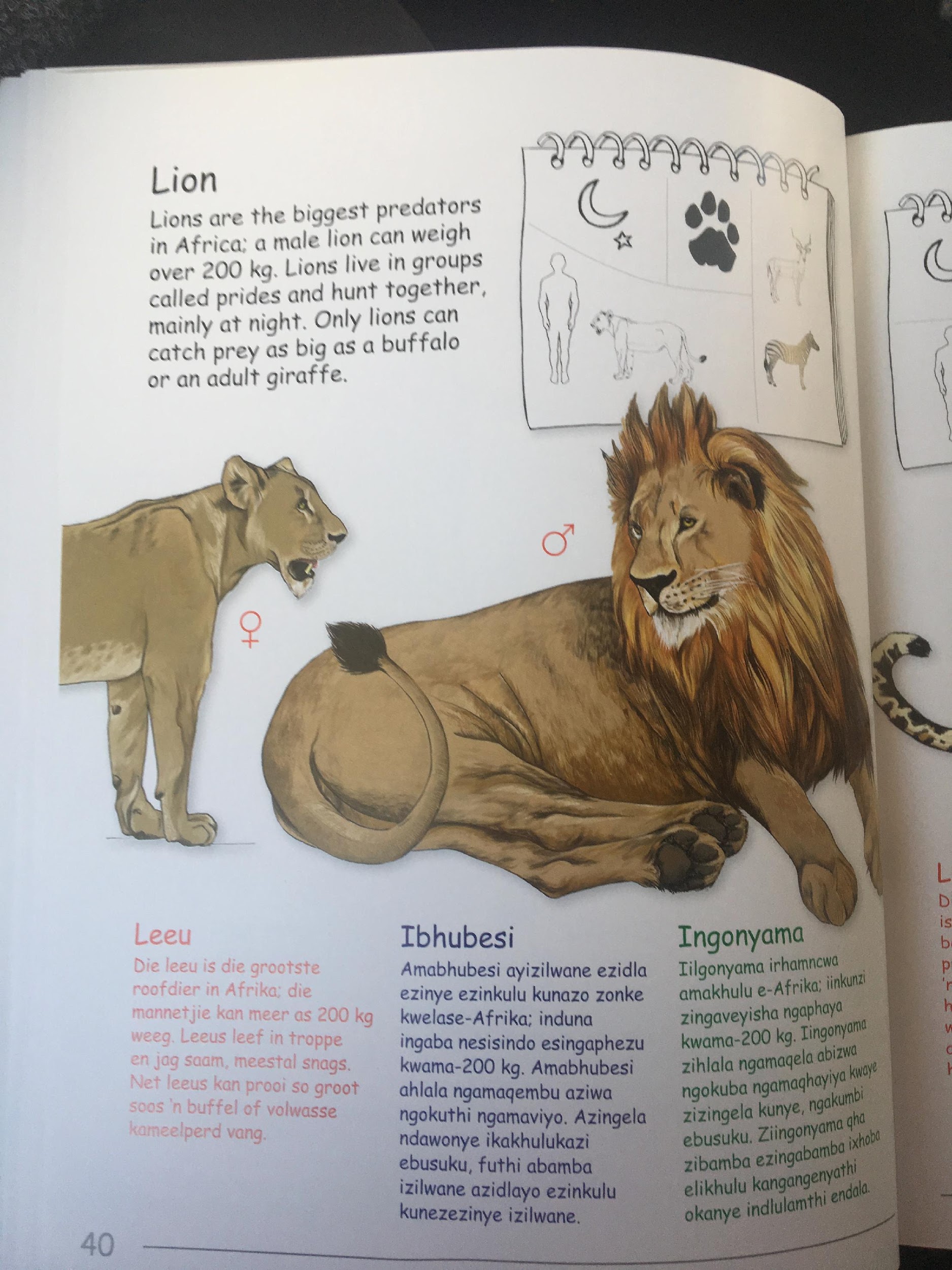 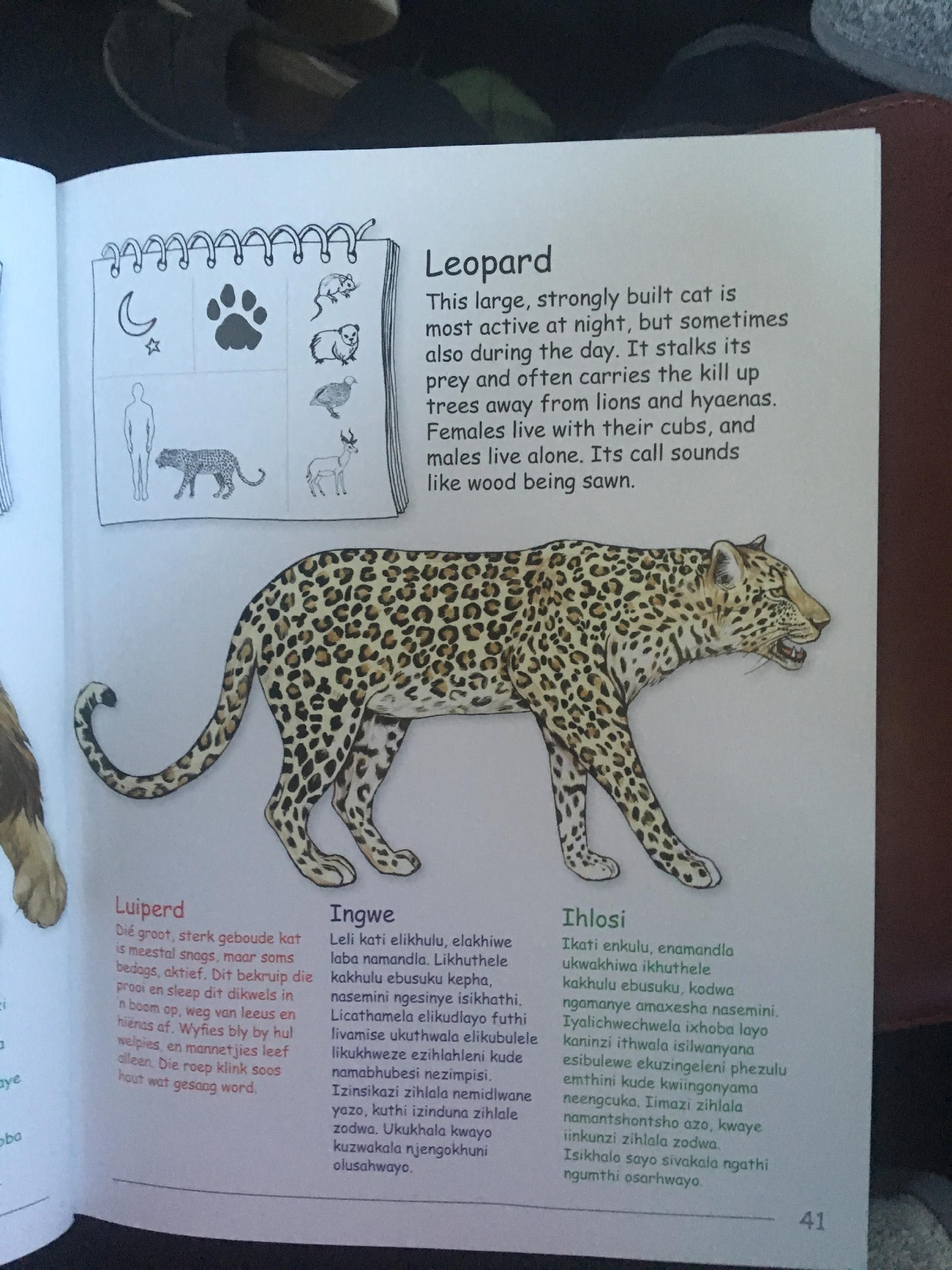 Leopard/ lengau